Geografie obyvatelstva 1
6. cvičení
Podzim 2018
Petr HLISNIKOVSKÝ
3. Část seminární práce
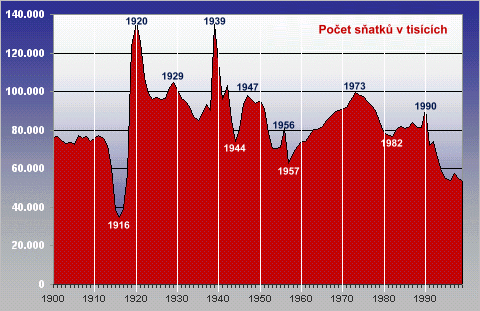 SŇATEČNOST
V ČR od 90. let sestupný trend celkového
počtu uzavřených sňatků
2013 – nejméně sňatků od 1. světové války
Dříve:
„svatba v máji - nevěsta na máry“
Současnost:
Nejméně oblíbený měsíc leden
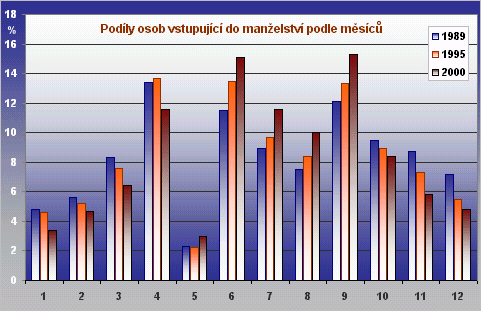 3. Část seminární práce
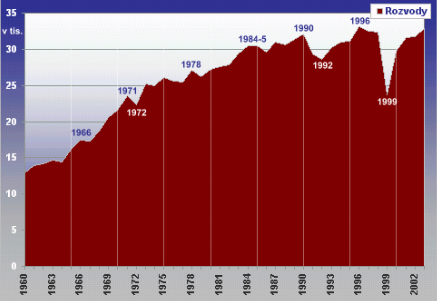 ROZVODOVOST
Spíše stoupající trend
ČR (2012): více než 40 % rozvedených manželství
Liberalizace rozvodového zákona (Spain 2005)
Rok 2005 – hodnoty podobné Itálii
Rok 2006 – úhrnná rozvodovost téměř 60 %
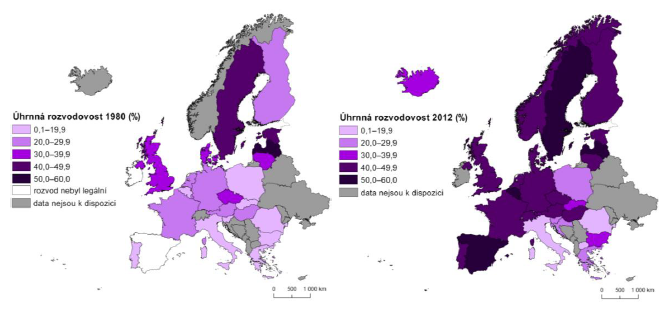 Suttrová, 2014
3. Část seminární práce
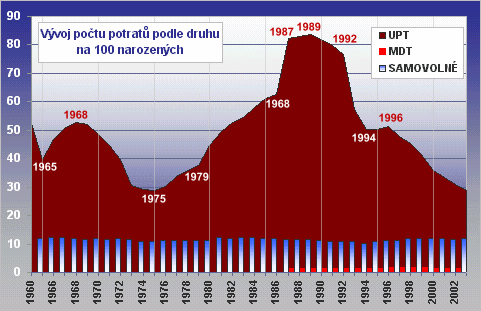 POTRATOVOST
Ovlivňována legislativou, antikoncepcí,
společenským klimatem, individuální vlivy
náboženství (ČR vs. Polsko), úroveň vzdělání, atd.
ČR (2008): necelých 40 potratů na 100 narozených
KOJENECKÁ ÚMRTNOST
Kvocient kojenecké úmrtnosti:
= počet zemřelých ve stáří do 1 roku na 1 000 živě narozených
Používá se i jako ukazatel životní úrovně daného regionu
Celosvětově klesající tendence
Průměrná hodnota ve světě (2015): 32 ‰
V ČR (2009): jsou to 3,79 ‰ (světová špička)
http://www.celysvet.cz/poradi-statu-kojenecka-umrtnost
3. Část seminární práce
NADĚJE DOŽITÍ
Počet roků, které v průměru ještě prožije osoba ve věku x
Nejčastěji se udává Střední délka života ve věku 0 (tj. při narození)
Další z ukazatelů ekonomické a společenské vyspělosti regionu
Celosvětově rostoucí tendence

Naděje na dožití – nesprávný výraz
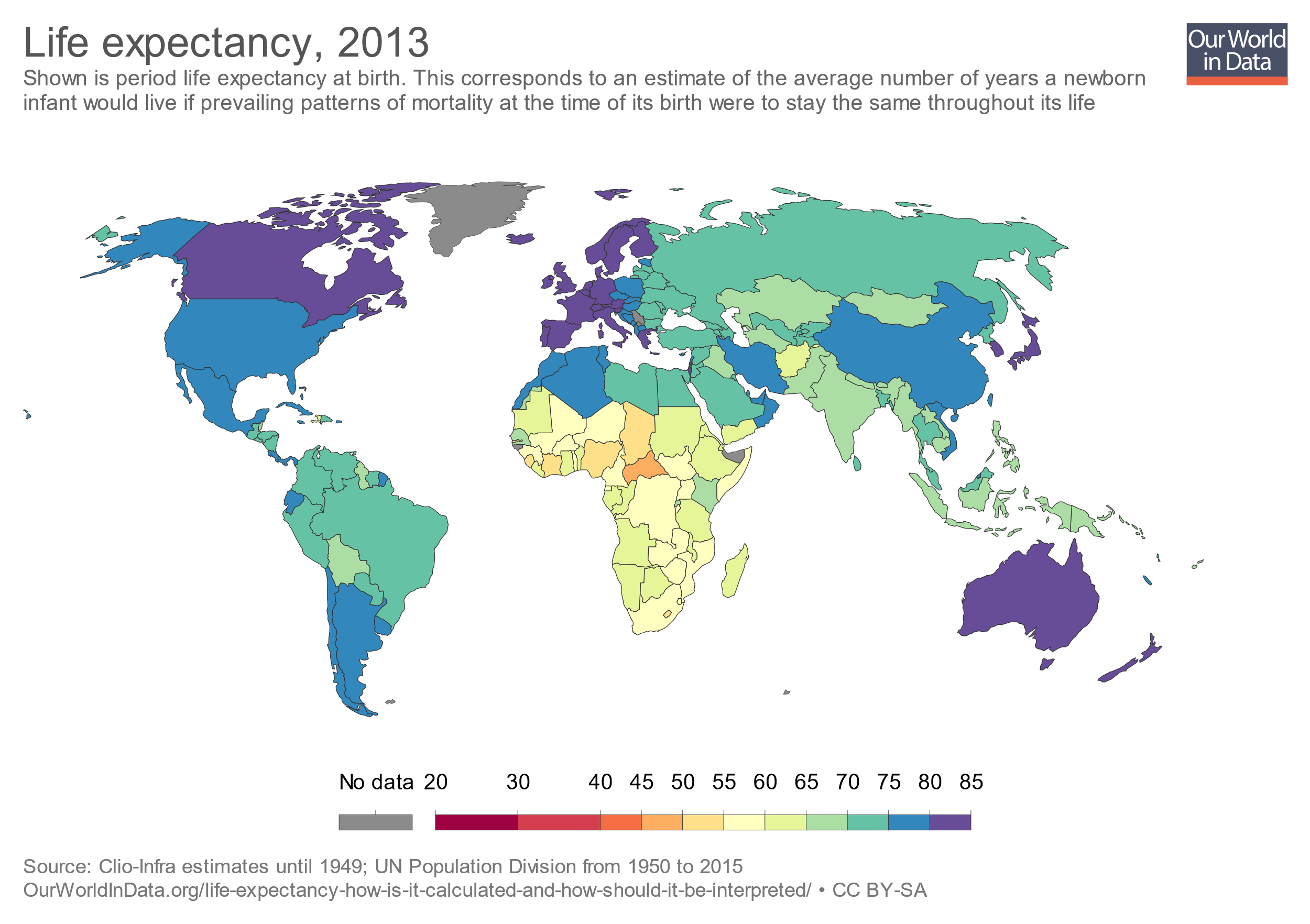 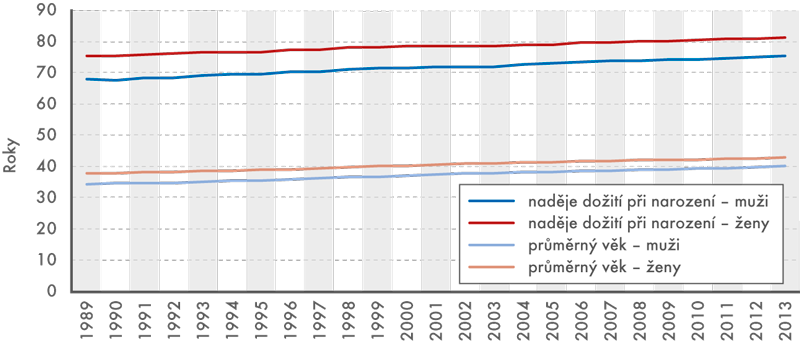 Zadání 3. části seminární práce
Zadání 3. části seminární práce
Zadání 3. části seminární práce
Zadání 3. části seminární práce
Zdroj dat k podkapitole 3.1.3 – 3.1.5
Počet uzavřených sňatků (1991, 2001, 2011)
Počet rozvodů (1991, 2001, 2011)
Počet potratů (1992, 2001, 2011)
Pro rok 1991 nejsou data, proto použijte rok 1992!
Počet narozených celkem (1991, 2001, 2011)
Správně by se mělo počítat jak s živě narozenými, tak i mrtvě narozenými. Mrtvě narození však nejsou dohledatelní pro roky a obce, proto je nebudete zohleňovat
Jinými slovy – počet narozených celkem berte totožný s údajem o počtu živě narozených

Vše potřebné v Databázi demografických údajů
https://www.czso.cz/csu/czso/databaze-demografickych-udaju-za-obce-cr
Zadání 3. části seminární práce
Zadání 3. části seminární práce
Zdroj dat k podkapitole 3.1.6
Počet mrtvě narozených za okres a ČR (2001, 2011)
Počet narozených celkem za okres a ČR (2001, 2011)

Vše potřebné na webu Ústavu zdravotnických informací a statistiky ČR
http://www.uzis.cz/katalog/zdravotnicka-statistika/narozeni-zemreli-do-1-roku
Zadání 3. části seminární práce
Zadání 3. části seminární práce
Zdroj dat k podkapitole 3.1.7
Počet zemřelých do 1 roku za okres a ČR (2001, 2011)
Počet živě narozených celkem za okres a ČR (2001, 2011)

Vše potřebné lze nalézt v demografických ročenkách (za okresy/ČR) na webu ČSÚ
https://www.czso.cz/csu/czso/demograficka-rocenka-okresu-2000-2009-4aj3ztrq1o
https://www.czso.cz/csu/czso/casova_rada_demografie_2009_1990
Zadání 3. části seminární práce
3.1.8 Naděje dožití
Naděje dožití při narození za vybraný okres v letech 2001, 2011, 2017 a komparace s daty za celou ČR
Naděje dožití vychází z úmrtnostních tabulek (ty nebudeme počítat)

1 tabulka pro všechny roky za okres a ČR
Uvést zvlášť hodnoty pro muže a zvlášť pro ženy
Někdy dohledatelné jen intervaly let, proto použít hodnoty z intervalu, v němž je požadovaný rok zahrnut
1 graf vývoje naděje dožití pro muže a ženy v daném okrese a v celé ČR
Komentář zhodnocující vývoj a komparaci okresu s ČR
Zadání 3. části seminární práce
Zdroj dat k podkapitole 3.1.8
Hodnoty naděje dožití pro muže a ženy (2001, 2011, 2017)
Vše potřebné v úmrtnostních tabulkách na webu ČSÚ
https://www.czso.cz/csu/czso/umrtnostni_tabulky
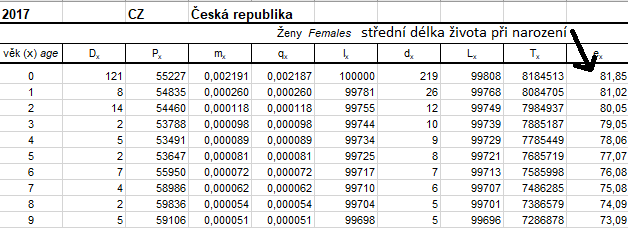 Zadání 3. části seminární práce
Termín odevzdání 3. části: úterý 6. 11. 2018, 23:59
Dbejte připomínek k minulým cvičením
Průběžně číslujte tabulky a obrázky
Prezentace
Visitors or imigrants? International students in the United States (Göth Jan)

Sňatečnost v Kutné Hoře v letech 1725-1755 /Demografie revue pro výzkum populačního vývoje(Grunová Jana)
Prezentace na příštím cvičení - ráno
Prezentace 31. 10. 2018:

Bužík Jan, Blanarsch Dominik, Christián Tomáš, Beneš Jan
Prezentace na příštím cvičení - večer
Prezentace 31. 10. 2018:

Šefraná Natálie, Janda Ondřej, Pavlačková Nikola
Děkuji za pozornost